基礎程式設計(1)
2-1	認識演算法與程式語言
2-2	Scratch程式設計－基礎篇
2-3	Scratch程式設計－計算篇
2-4	Scratch程式設計－繪圖篇
架
構表與多媒體
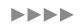 基礎程式設計(1)
Scratch程式設計－計算篇
循序結構
選擇結構
重複結構
204
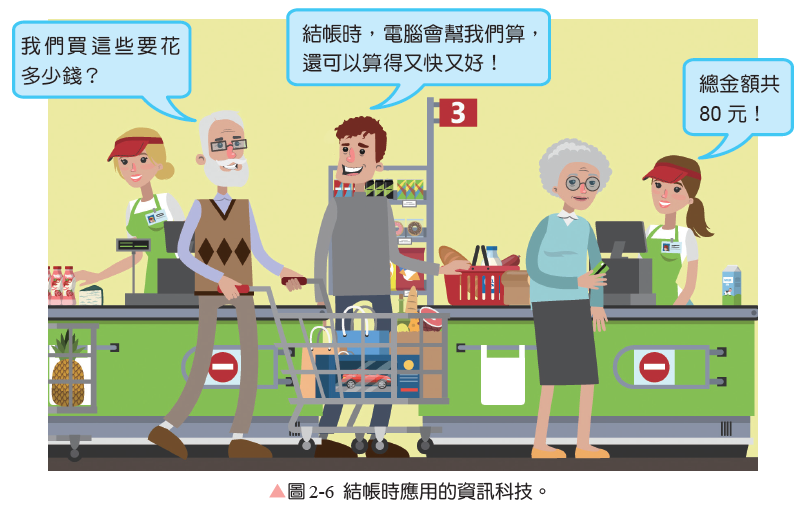 204
電腦剛發明時，主要用於幫助人們處理大量的計算問題, 現在來運用流程圖與Scratch程式設計來解決數學上的計算問題，在進行算術運算時，必須指定運算符號來表達運算式，如下表所示。
算術運算的類型、符號、 Scratch 運算積木對照表
運算類型
運算符號
Scratch運算積木
加
＋
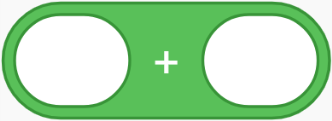 減
－
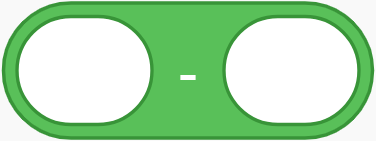 乘
×
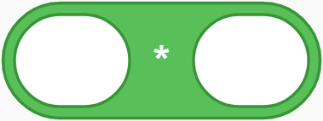 除
÷
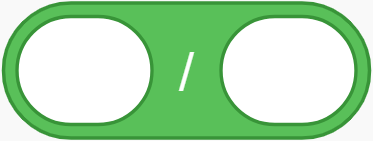 205
準備工作
設定積木
由於接下來需要頻繁使用變數積木，因此先熟悉一下基礎的操作過程。
小知識
變數
在程式設計過程中，若需要記錄某些文字或數字資料，可以用一個名稱記錄起來，且暫存在電腦中。因資料內容是可變動的，因此，這個名稱就是變數。
205
準備工作
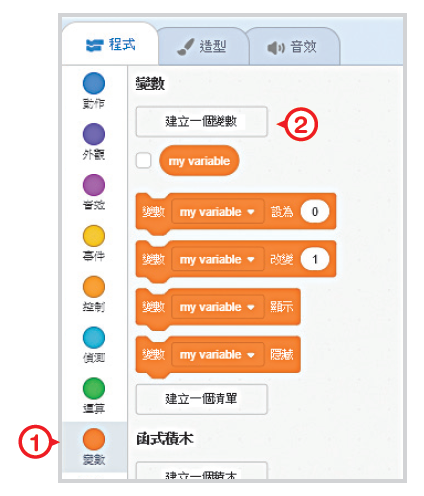 設定積木
步驟1
開始設定新變數。
1
2
點選變數。
按建立一個變數。
205
準備工作
設定積木
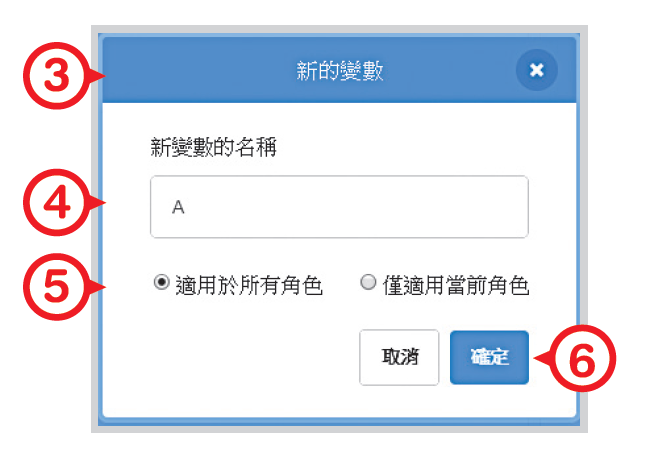 步驟2
選擇名稱與適用範圍。
3
4
5
6
跳出視窗。
輸入名稱。
選擇適用範圍。
按確定。
205
準備工作
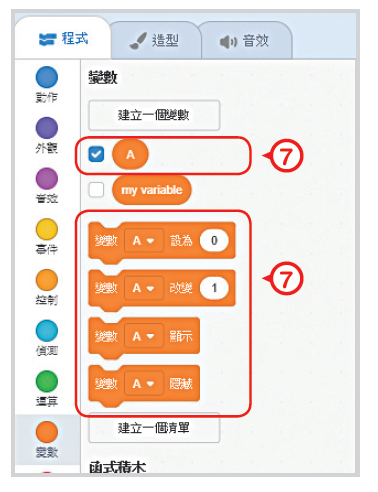 設定積木
步驟3
產生變數積木群組。
7
產生變數積木。
206
影片
Scratch計算篇─求平均數
2-3-1 循序結構
程式若是由上而下依序執行，就稱為循序結構。
循序結構－流程圖
例如：Scratch 程式碼由上而下依序執行
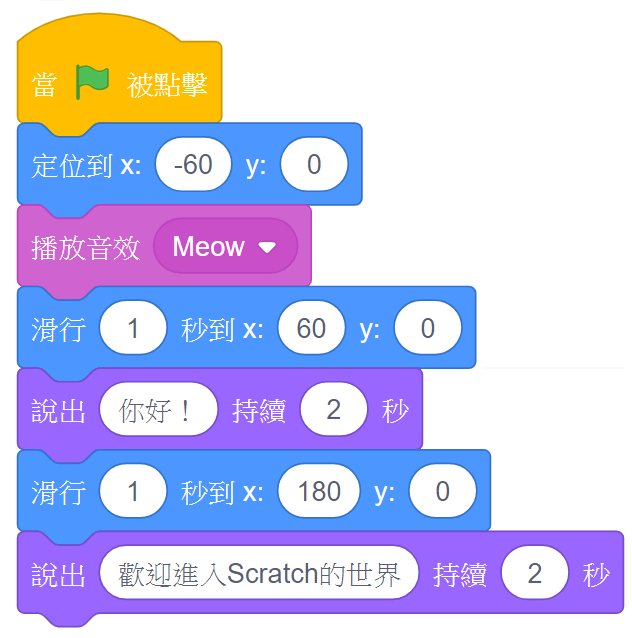 敘述1
敘述1
206
2-3-1 循序結構
程式若是由上而下依序執行，就稱為循序結構。
循序結構－流程圖
例如：Scratch 程式碼由上而下依序執行
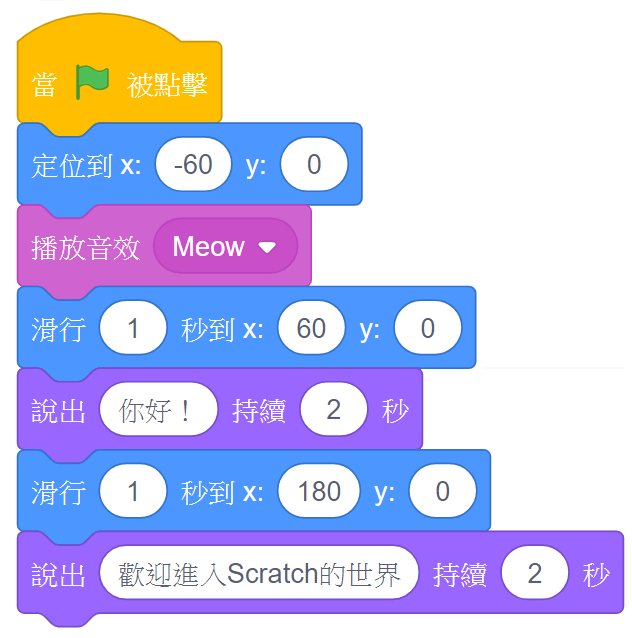 敘述1
敘述1
敘述2
敘述2
206
2-3-1 循序結構
程式若是由上而下依序執行，就稱為循序結構。
循序結構－流程圖
例如：Scratch 程式碼由上而下依序執行
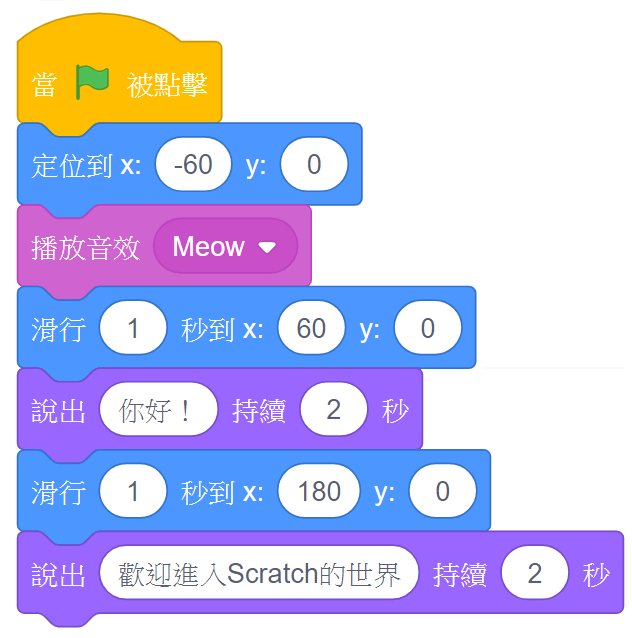 敘述1
敘述1
敘述2
敘述2
敘述3
敘述3
206
2-3-1 循序結構
程式若是由上而下依序執行，就稱為循序結構。
循序結構－流程圖
例如：Scratch 程式碼由上而下依序執行
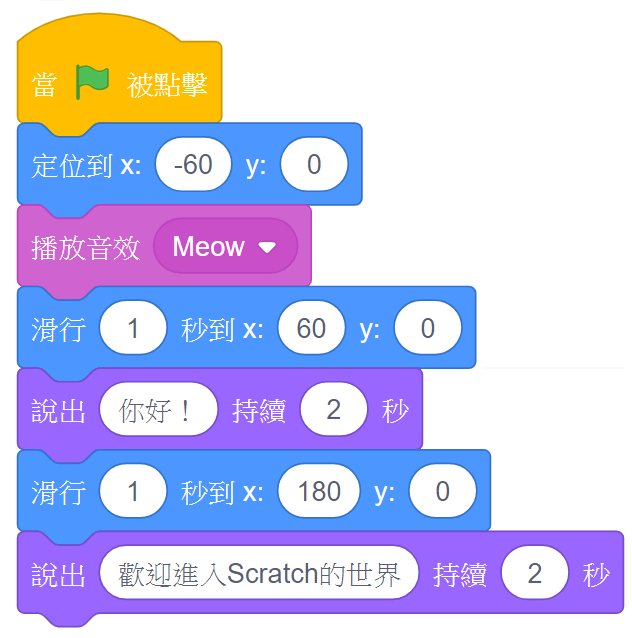 敘述1
敘述1
敘述2
敘述2
敘述3
敘述3
敘述4
敘述4
206
範　　例
對應習作第37頁
求 A 與 B 兩數的平均數。
206
問題分析
閱讀並分析題目，將問題拆解為輸入、處理、輸出三個階段，請寫出各階段相對應的內容。
階段
內容
輸入
處理
輸出
206
畫流程圖
將問題分析的內容，
依序畫成流程圖。
開始
輸入A值
輸入B值
平均數＝
A＋B
2
輸出平均數
結束
207
撰寫程式
依照流程圖的各步驟，寫出 Scratch 程式碼。
問題解析
問題實作
(A)	如何設定輸入A值？
用此積木，設定變數A值為　 　　　。
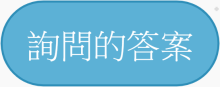 1
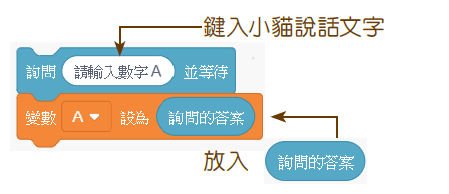 207
撰寫程式
依照流程圖的各步驟，寫出 Scratch 程式碼。
問題解析
問題實作
(B)	如何設定輸入B值？
用此積木，設定變數B值為　 　　　。
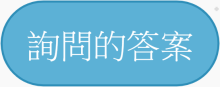 2
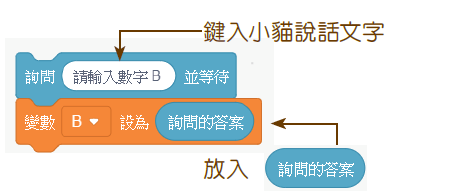 207
撰寫程式
依照流程圖的各步驟，寫出 Scratch 程式碼。
問題解析
問題實作
(C)	如何計算A與B的平均數？
用此積木，設定變數平均數，數值是　 　　　。
A＋B
2
3
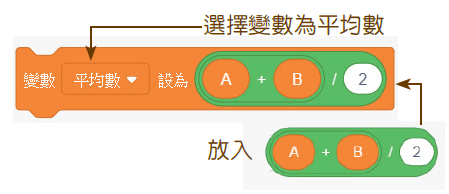 207
撰寫程式
依照流程圖的各步驟，寫出 Scratch 程式碼。
問題解析
問題實作
(D)	如何輸出平均數？
設定小貓說出平均數的數值，持續2秒。
4
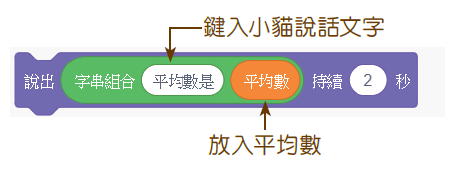 207
撰寫程式
依照流程圖的各步驟，寫出 Scratch 程式碼。
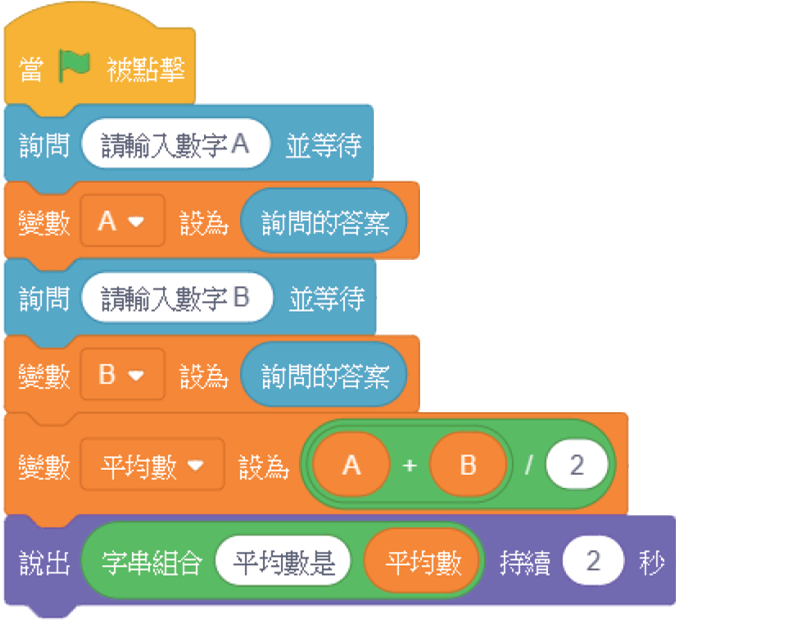 1
207
撰寫程式
依照流程圖的各步驟，寫出 Scratch 程式碼。
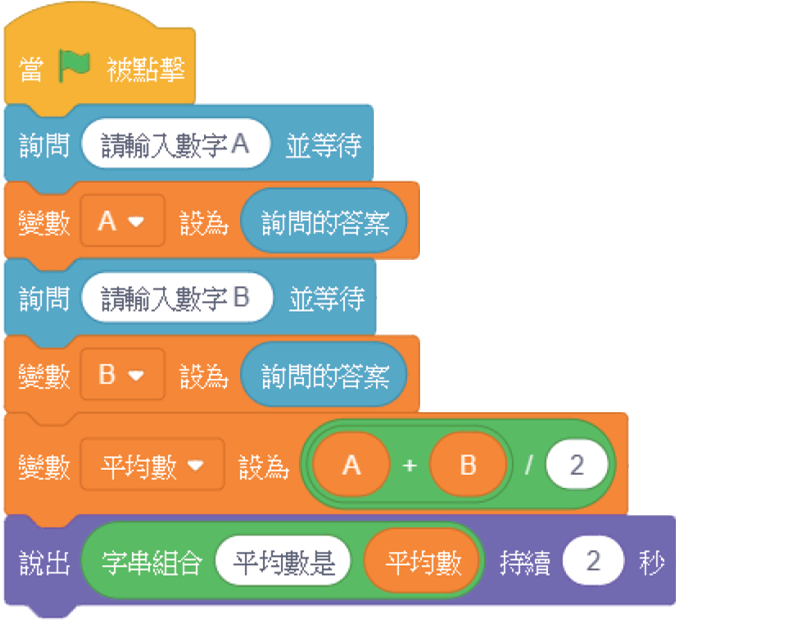 1
2
207
撰寫程式
依照流程圖的各步驟，寫出 Scratch 程式碼。
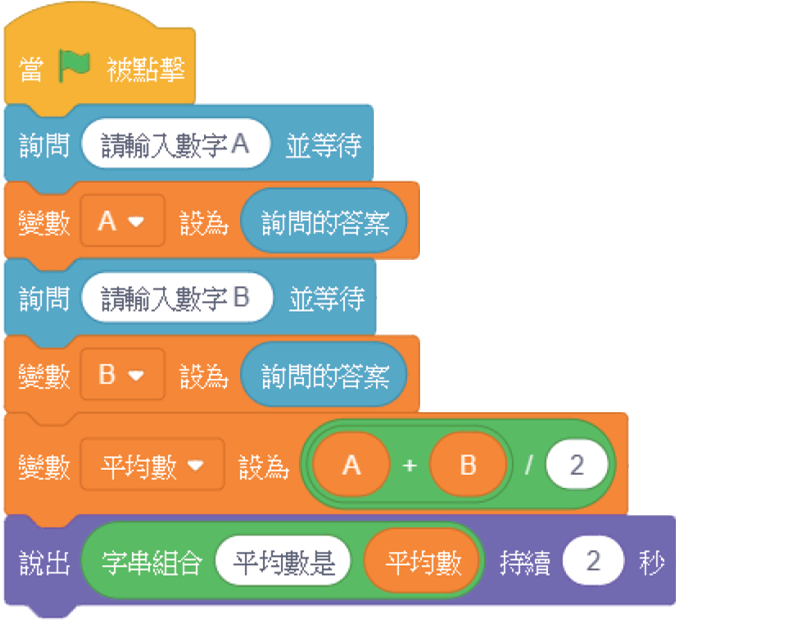 1
2
3
207
撰寫程式
依照流程圖的各步驟，寫出 Scratch 程式碼。
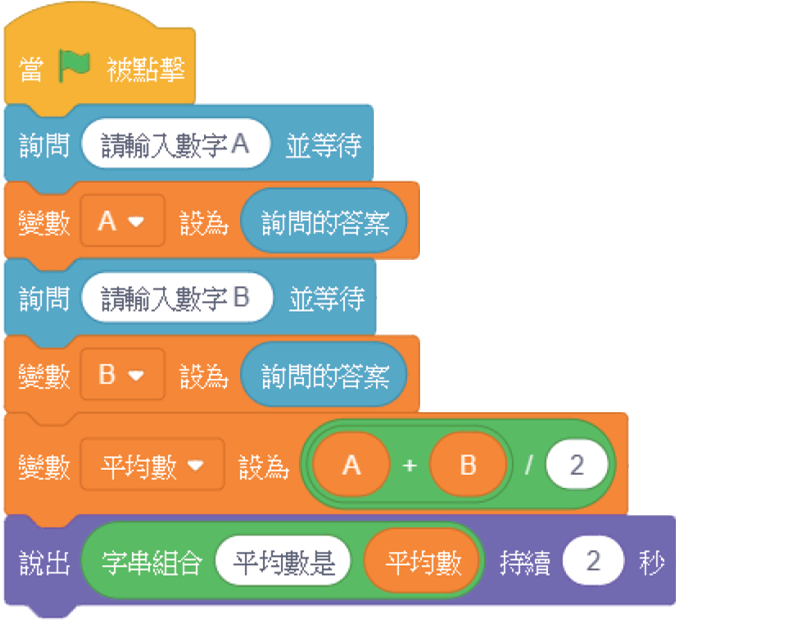 1
2
3
4
207
撰寫程式
依照流程圖的各步驟，寫出 Scratch 程式碼。
分析
如何撰寫計算兩個數以上平均數的積木？
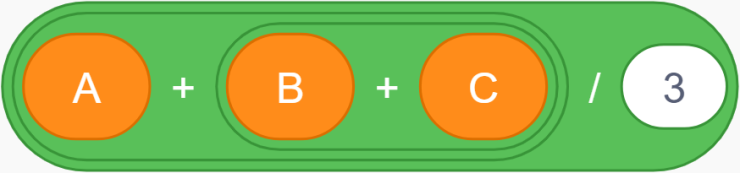 輸入3
若輸入3個數
208
影片
Scratch計算篇─成績計算
依條件判斷的結果，決定要執行哪一段程式碼敘述。條件判斷的結果，有條件成立（true）及條件不成立（fales）兩種。
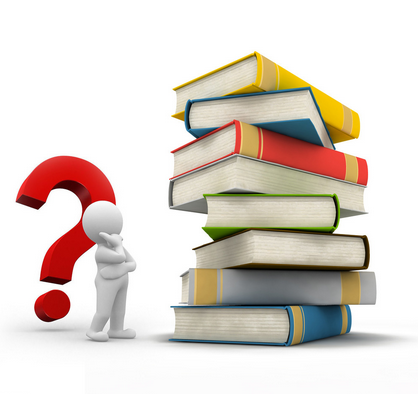 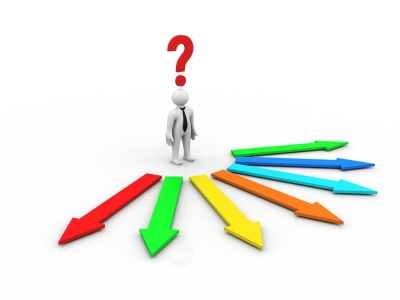 208
在單向選擇結構中，只定義了條件成立時要執行的敘述。
條件不成立
條件判斷
單向選擇結構－流程圖
條件成立
敘述1
208
在雙向選擇結構中，分別定義了條件成立與條件不成立時要執行的敘述。
條件不成立
條件判斷
雙向選擇結構－流程圖
條件成立
敘述1
敘述2
208
範　　例
對應習作第39頁
將輸入的各項成績換算為學期成績，並判斷學期成績是否及格？（作業成績占40％、測驗成績占40％、平時成績占20％，學期成績60分為及格分數。）
208
問題分析
閱讀並分析題目，將問題拆解為輸入、處理、輸出、判斷、輸出五個階段，請寫出各階段相對應的內容。
階段
內容
輸入
處理
輸出
判斷
輸出
208
畫流程圖
將問題分析的內容，
依序畫成流程圖。
開始
輸入作業成績
輸入測驗成績
輸入平時成績
計算學期成績
208
畫流程圖
將問題分析的內容，
依序畫成流程圖。
輸出學期成績
學期成績＜60
條件不成立
雙
向
選
擇
結
構
條件成立
輸出不及格
輸出及格
結束
209
撰寫程式
依照流程圖的各步驟，寫出 Scratch 程式碼。
問題解析
問題實作
(A)	如何設定輸入作業成績、測驗成績、平時成績？
用此積木，設定輸入作業成績。
1
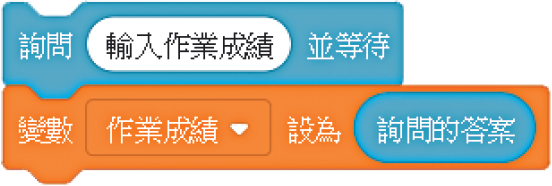 209
撰寫程式
依照流程圖的各步驟，寫出 Scratch 程式碼。
問題解析
問題實作
(A)	如何設定輸入作業成績、測驗成績、平時成績？
用此積木，設定輸入測驗成績。
2
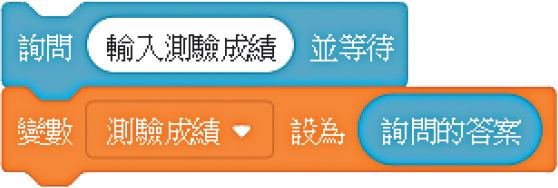 209
撰寫程式
依照流程圖的各步驟，寫出 Scratch 程式碼。
問題解析
問題實作
(A)	如何設定輸入作業成績、測驗成績、平時成績？
用此積木，設定輸入平時表現成績。
3
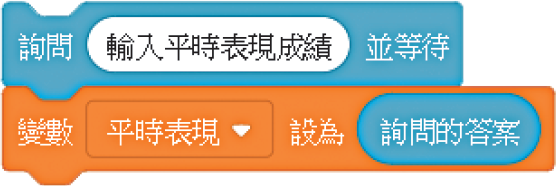 209
撰寫程式
依照流程圖的各步驟，寫出 Scratch 程式碼。
問題解析
問題實作
(B)	如何計算學期成績？
先寫出算式，再設定學期成績。
4
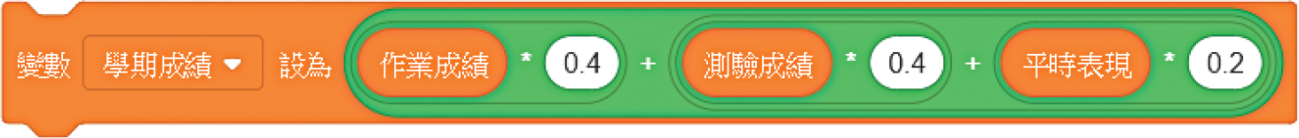 放入算式
209
撰寫程式
依照流程圖的各步驟，寫出 Scratch 程式碼。
問題解析
問題實作
(C)	如何輸出學期成績？
用此積木，說出學期成績是。
5
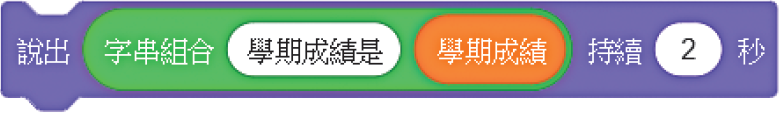 209
撰寫程式
依照流程圖的各步驟，寫出 Scratch 程式碼。
問題解析
問題實作
(D)	如何判斷學期成績是否不及格？
設定此程式為條件，判斷學期成績是否低於60分。
6
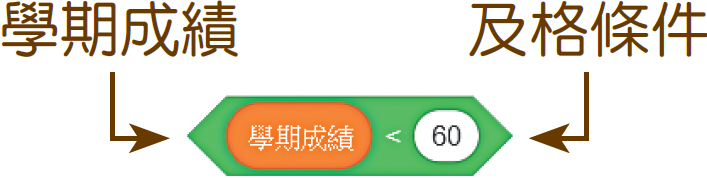 209
撰寫程式
依照流程圖的各步驟，寫出 Scratch 程式碼。
問題解析
問題實作
(E)	如何依照條件判斷的結果，控制輸出及格或不及格？
若條件成立（學期成績＜60），執行上層程式　。若條件不成立（學期成績＞60），執行下層程式　。
7
8
9
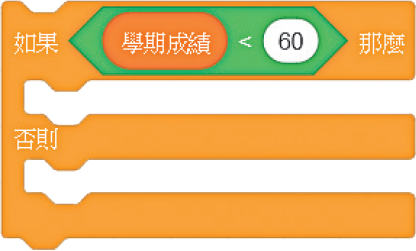 放入條件判斷
209
撰寫程式
依照流程圖的各步驟，寫出 Scratch 程式碼。
問題解析
問題實作
(F)	如何設定輸出學期成績是否及格？
用此積木，說出不及格。
8
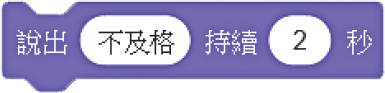 用此積木，說出及格。
9
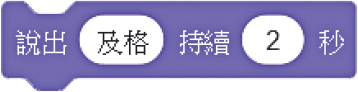 209
撰寫程式
依照流程圖的各步驟，寫出 Scratch 程式碼。
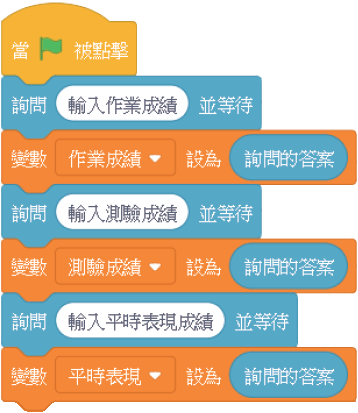 1
209
撰寫程式
依照流程圖的各步驟，寫出 Scratch 程式碼。
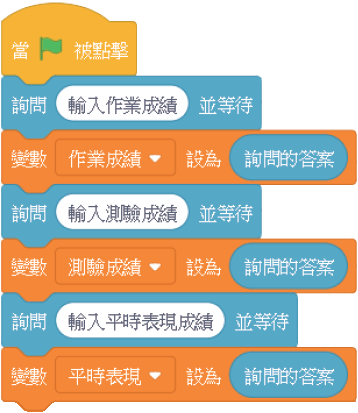 1
2
209
撰寫程式
依照流程圖的各步驟，寫出 Scratch 程式碼。
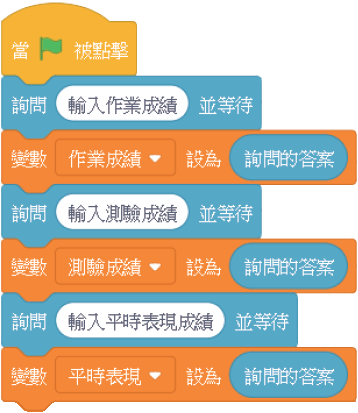 1
2
3
209
撰寫程式
依照流程圖的各步驟，寫出 Scratch 程式碼。
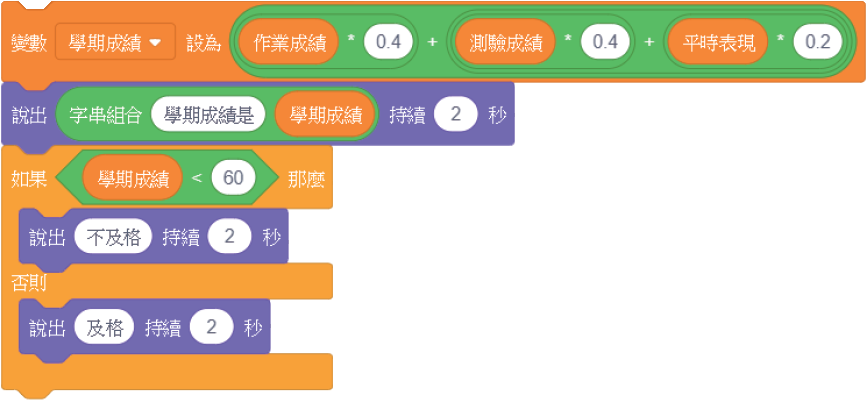 4
209
撰寫程式
依照流程圖的各步驟，寫出 Scratch 程式碼。
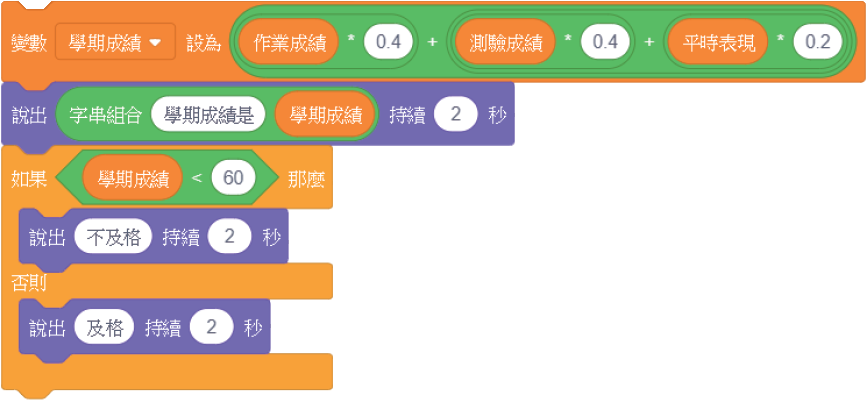 4
5
209
撰寫程式
依照流程圖的各步驟，寫出 Scratch 程式碼。
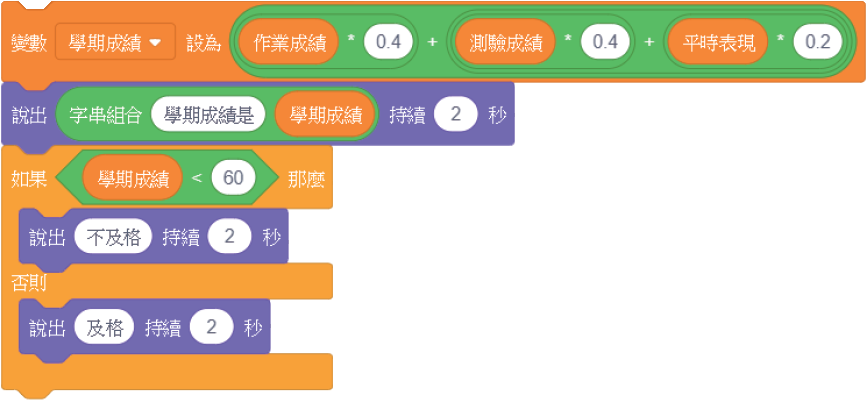 4
5
6
209
撰寫程式
依照流程圖的各步驟，寫出 Scratch 程式碼。
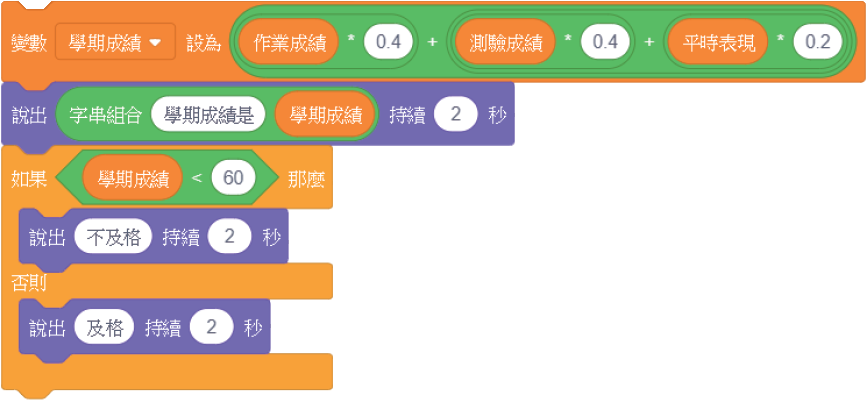 4
5
雙
向
選
擇
結
構
6
7
209
撰寫程式
依照流程圖的各步驟，寫出 Scratch 程式碼。
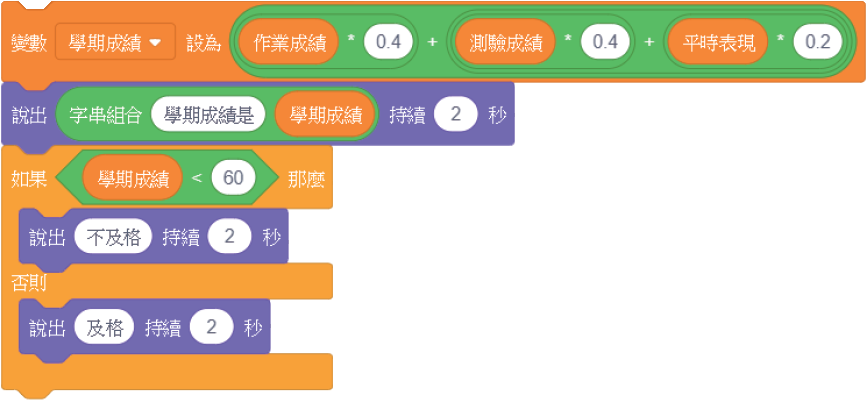 4
5
雙
向
選
擇
結
構
6
8
7
209
撰寫程式
依照流程圖的各步驟，寫出 Scratch 程式碼。
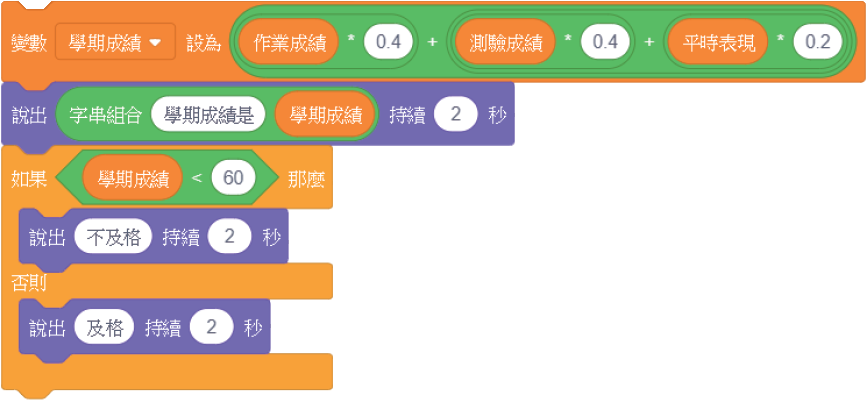 4
5
雙
向
選
擇
結
構
6
8
7
9
210
影片
Scratch計算篇─累加計算
需要重複被執行的程式碼可以使用重複結構，根據被重複執行的情況，可以分為計次式迴圈與條件式迴圈兩種。
當我們明確知道某段敘述要被重複執行的次數時，就會使用計次式迴圈；當我們不知道某段敘述要被重複執行的次數，而是知道終止情況時，就會使用條件式迴圈。
210
計次式迴圈―流程圖
例如：使用重複結構的Scratch程式碼
判斷條件：
重複的次數。
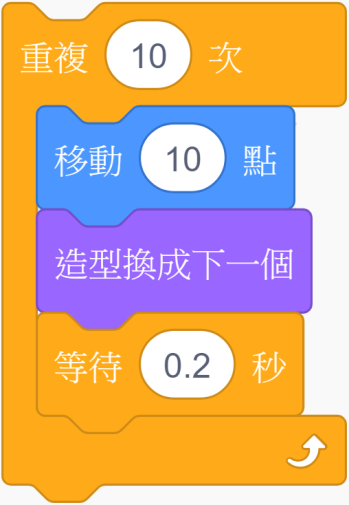 已達條件
所列次數
重複的次數
已達條件次數，跳過嵌入程式。
未達條件次數，重複執行嵌入程式。
未達條件所列次數
敘述
210
範　　例
試計算1＋2＋3＋4的值。
210
問題分析
閱讀並分析題目，將問題拆解為處理、輸出兩個階段，請寫出各階段相對應的內容。
設定初始值：和設為 0 。
階段
內容
處理
輸出
210
畫流程圖
開始
開始
將問題分析的內容，
依序畫成流程圖。
和＝0
和＝0
設定
初始值
數字＝1
210
畫流程圖
將問題分析的內容，
依序畫成流程圖。
和＝和＋1
重複的次數
計
次
式
回
圈
和＝和＋2
和＝和＋數字
和＝和＋3
數字＝數字＋1
和＝和＋4
輸出和
輸出和
結束
結束
211
撰寫程式
依照流程圖的各步驟，寫出 Scratch 程式碼。
問題解析
問題實作
(A)	如何將開始的和設為0？
用此積木，設定和的初始值為0。
1
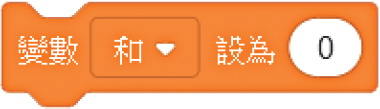 鍵入和的初始值0
211
撰寫程式
依照流程圖的各步驟，寫出 Scratch 程式碼。
問題解析
問題實作
(B)	如何將開始時的數字設為1？
用此積木，設定數字的初始值為1。
2
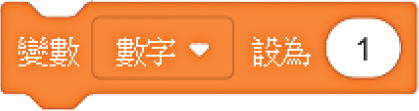 鍵入數字的初始值1
211
撰寫程式
依照流程圖的各步驟，寫出 Scratch 程式碼。
問題解析
問題實作
(C)	如何重複計算加法4次？
用此積木，讓嵌入的程式　、　，重複執行4次。
3
4
5
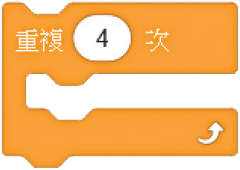 鍵入重複執行的次數4次
211
撰寫程式
依照流程圖的各步驟，寫出 Scratch 程式碼。
問題解析
問題實作
(D)	每次重複計算加法時，如何讓和加上數字？
執行時，讓和每次都加上數字的數值。
4
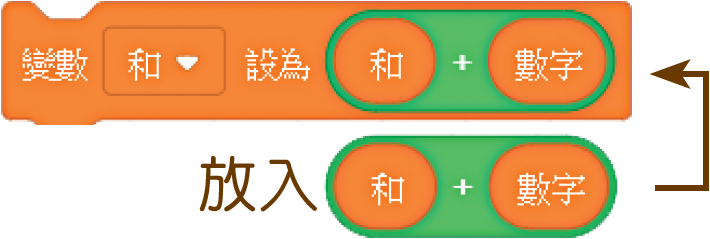 211
撰寫程式
依照流程圖的各步驟，寫出 Scratch 程式碼。
問題解析
問題實作
(E)	每次重複計算加法時，如何讓數字增加1？
執行時，讓數字的數值每次增加1。
5
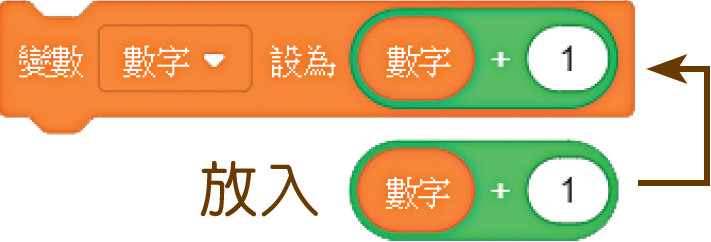 211
撰寫程式
依照流程圖的各步驟，寫出 Scratch 程式碼。
問題解析
問題實作
(F)	如何輸出和的數值？
用此積木，設定說出和的數值。
6
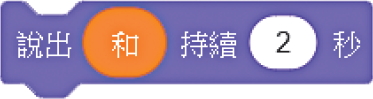 放入和的變數
211
撰寫程式
依照流程圖的各步驟，寫出 Scratch 程式碼。
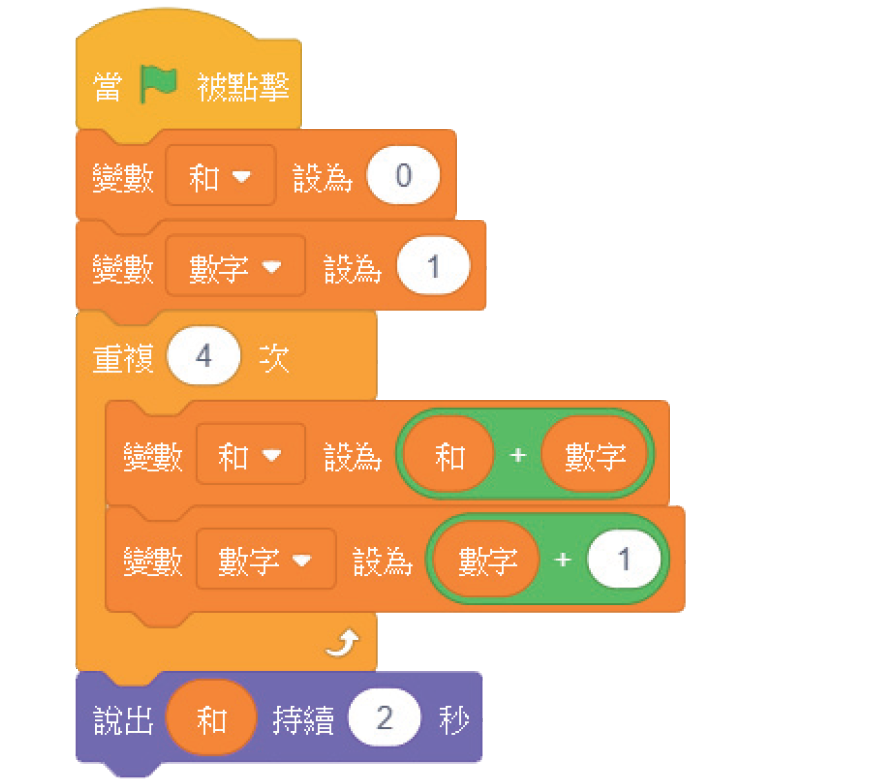 1
211
撰寫程式
依照流程圖的各步驟，寫出 Scratch 程式碼。
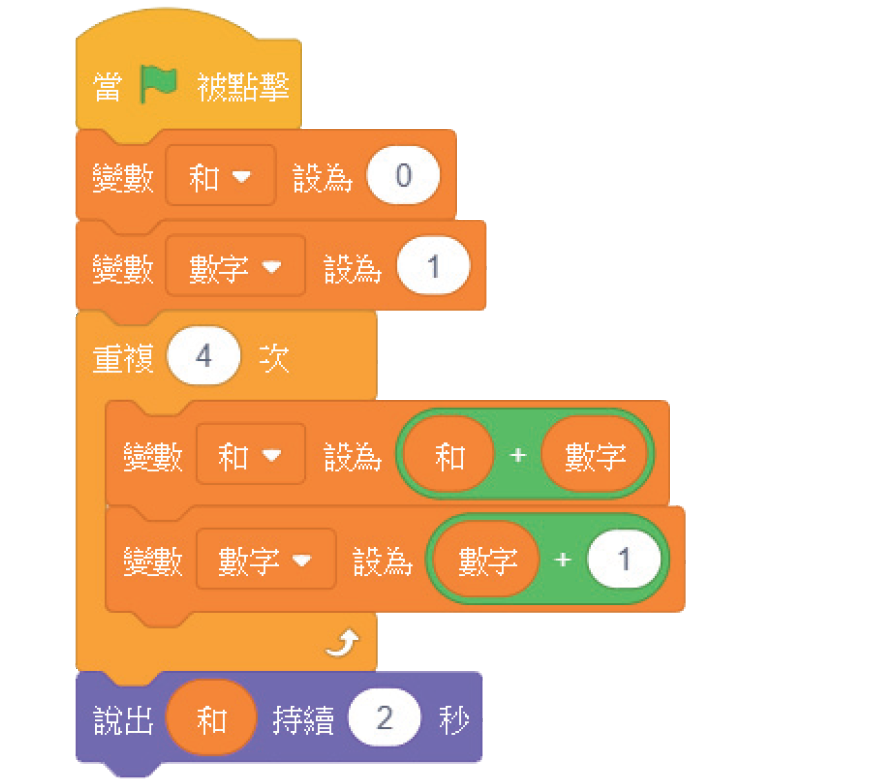 1
2
211
撰寫程式
依照流程圖的各步驟，寫出 Scratch 程式碼。
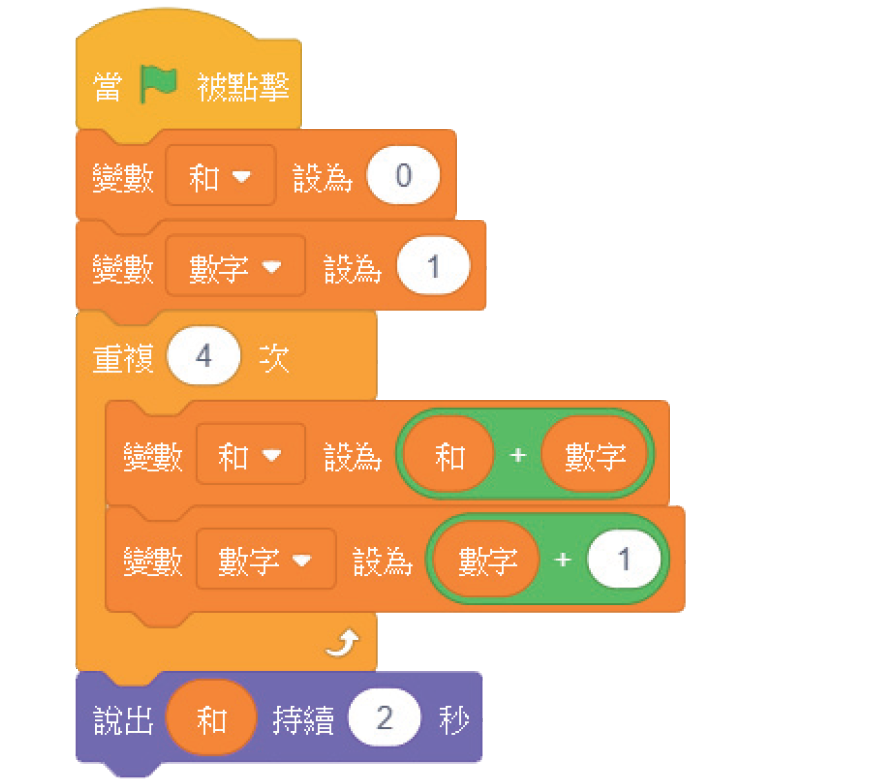 1
2
3
211
撰寫程式
依照流程圖的各步驟，寫出 Scratch 程式碼。
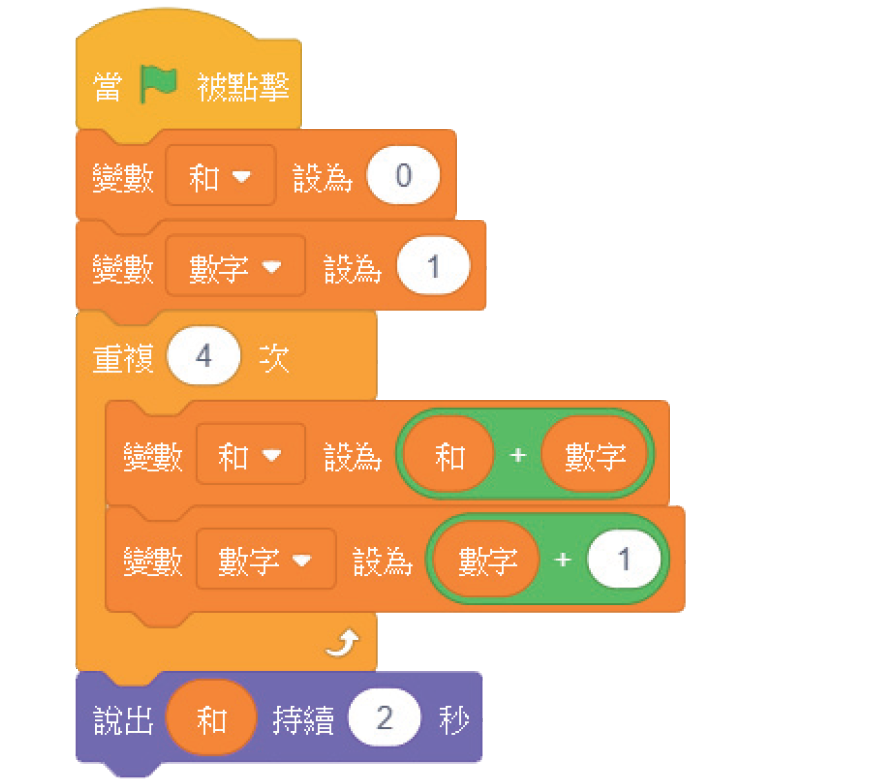 1
2
3
4
211
撰寫程式
依照流程圖的各步驟，寫出 Scratch 程式碼。
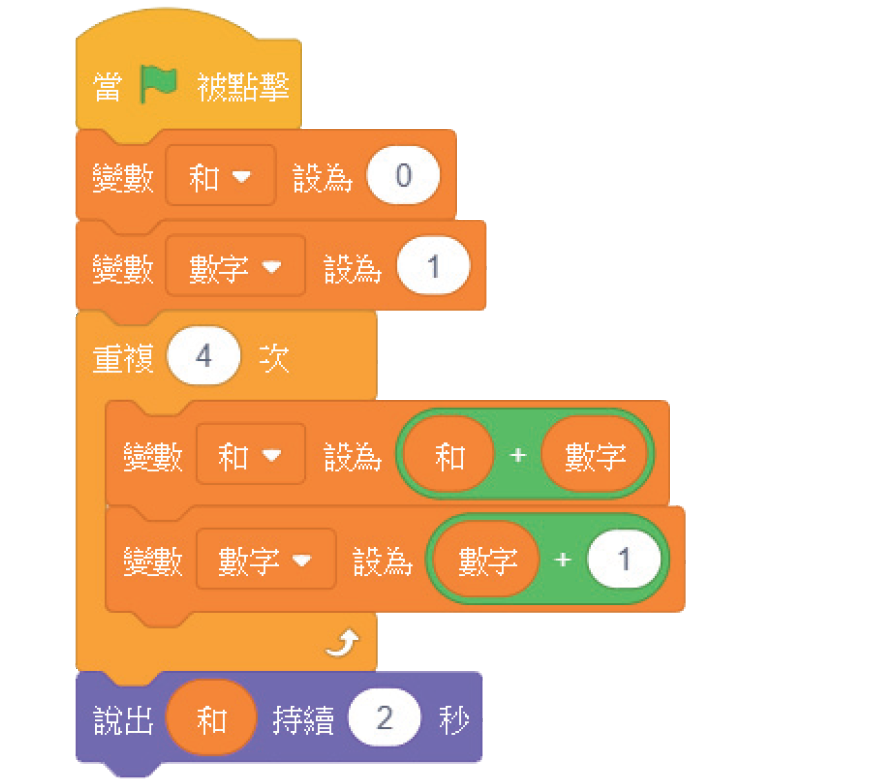 1
2
3
4
5
211
撰寫程式
依照流程圖的各步驟，寫出 Scratch 程式碼。
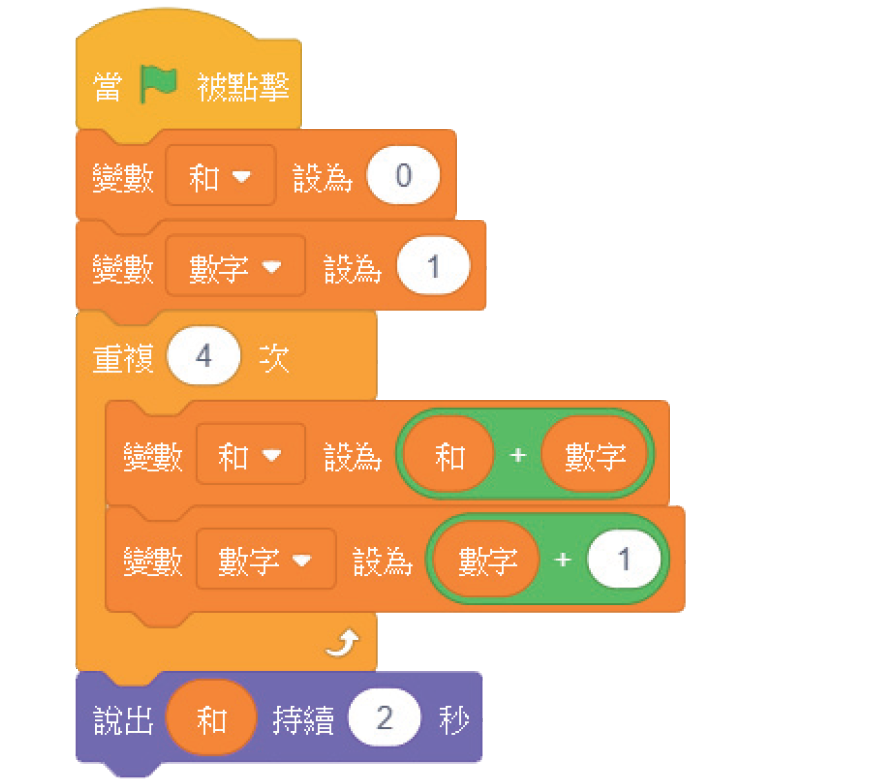 1
2
3
4
5
6
211
撰寫程式
依照流程圖的各步驟，寫出 Scratch 程式碼。
分析
1.	程式的起頭，通常要先設定每個變數一開始的數值，這種程序稱為設定初始值。
2.	程式設計，除了條件判斷之外，等號的意義並不是左邊＝右邊，而是指定將等號右邊的數值儲存到等號左邊的變數，這種運算方式稱為指定運算（assignment operation）。
3.	流程圖中的運算式：
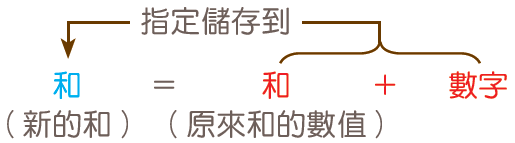 211
撰寫程式
依照流程圖的各步驟，寫出 Scratch 程式碼。
小知識
迴圈
在一個程式語言內，可以讓程式碼反覆執行的敘述。
212
用重複結構計次式迴圈來計算1＋2＋3＋4編寫程式的速度，好像沒有比使用循序結構快，但是它給了我們很大的擴充彈性，使用計次式迴圈很容易推展到任意數字。畫流程圖時，我們可以設計讓使用者輸入一個數字N，再計算從1累加到N的值。
212
範　　例
試計算1＋2＋……＋N的值。
212
問題分析
閱讀並分析題目，將問題拆解為輸入、處理、輸出三個階段，請寫出各階段相對應的內容。
設定初始值：和設為 0，數字設為 1。
階段
內容
輸入
處理
輸出
212
畫流程圖
將問題分析的內容，
依序畫成流程圖。
開始
和＝0
設定
初始值
數字＝1
輸入N值
212
畫流程圖
將問題分析的內容，
依序畫成流程圖。
重複N次
計
次
式
回
圈
和＝和＋數字
數字＝數字＋1
輸出和
結束
213
撰寫程式
依照流程圖的各步驟，寫出 Scratch 程式碼。
問題解析
問題實作
(A)	如何將開始的和設為0？
用此積木，設定和的初始值為0。
1
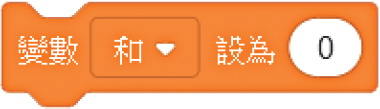 鍵入和的初始值0
213
撰寫程式
依照流程圖的各步驟，寫出 Scratch 程式碼。
問題解析
問題實作
(B)	如何將開始的數字設為1？
用此積木，設定數字的初始值為1。
2
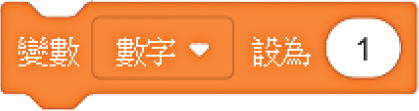 鍵入數字的初始值1
213
撰寫程式
依照流程圖的各步驟，寫出 Scratch 程式碼。
問題解析
問題實作
(C)	如何設定輸入N的值？
用此積木，設定輸入N的值。
3
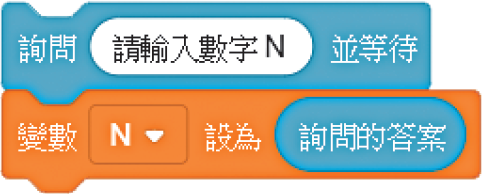 213
撰寫程式
依照流程圖的各步驟，寫出 Scratch 程式碼。
問題解析
問題實作
(D)	如何重複計算加法N次？
用此積木，讓嵌入的程式　、　，重複執行N次。
4
5
6
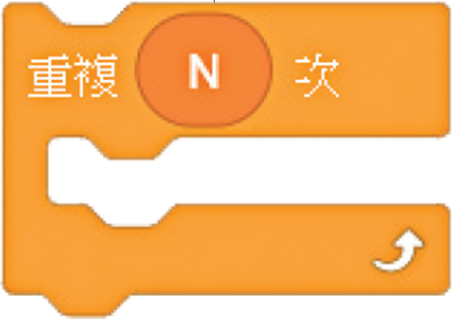 放入變數N，
重複執行N次
213
撰寫程式
依照流程圖的各步驟，寫出 Scratch 程式碼。
問題解析
問題實作
(E)	每次重複計算加法時，如何讓和加上數字？
執行時，讓和每次都加上數字的數值。
5
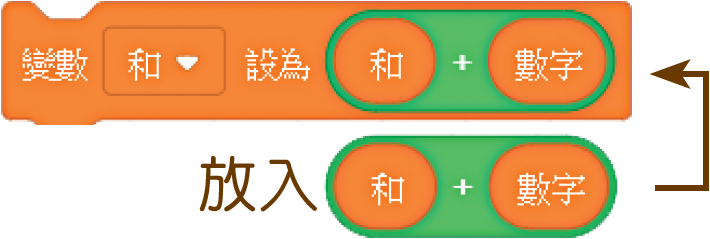 213
撰寫程式
依照流程圖的各步驟，寫出 Scratch 程式碼。
問題解析
問題實作
(F)	每次重複計算加法時，如何讓數字增加1？
執行時，讓數字的數值每次增加1。
6
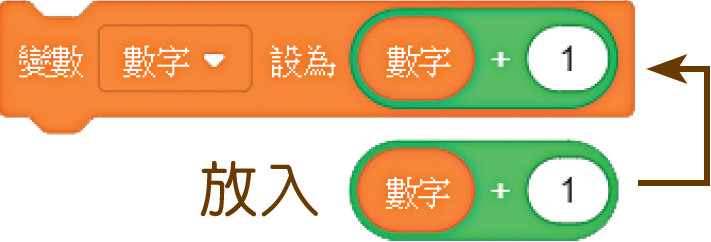 213
撰寫程式
依照流程圖的各步驟，寫出 Scratch 程式碼。
問題解析
問題實作
(G)	如何輸出和的數值？
用此積木，設定說出和的數值。
7
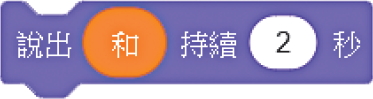 放入和的變數
213
撰寫程式
依照流程圖的各步驟，寫出 Scratch 程式碼。
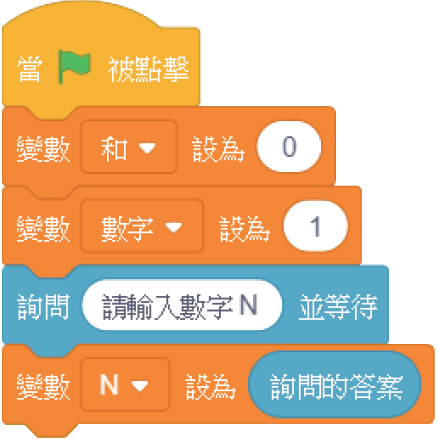 1
213
撰寫程式
依照流程圖的各步驟，寫出 Scratch 程式碼。
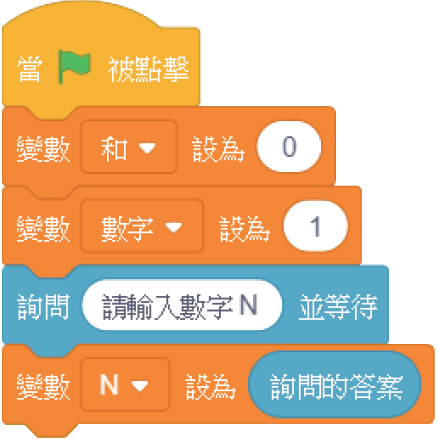 1
2
213
撰寫程式
依照流程圖的各步驟，寫出 Scratch 程式碼。
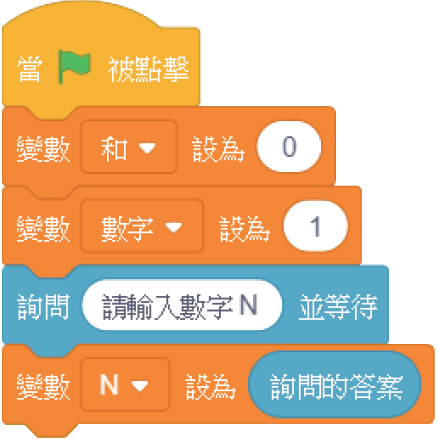 1
2
3
213
撰寫程式
依照流程圖的各步驟，寫出 Scratch 程式碼。
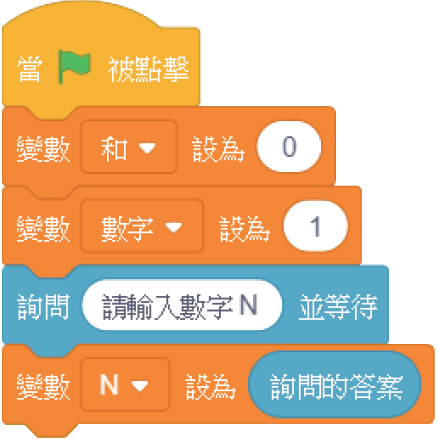 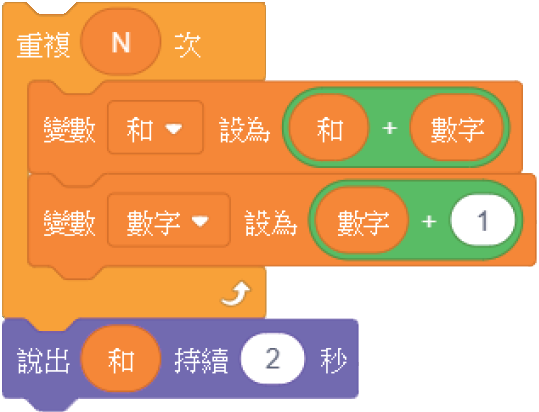 4
1
2
3
213
撰寫程式
依照流程圖的各步驟，寫出 Scratch 程式碼。
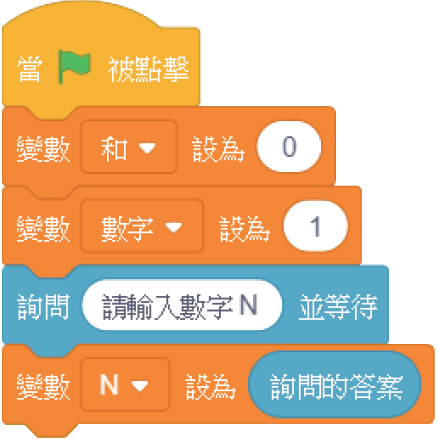 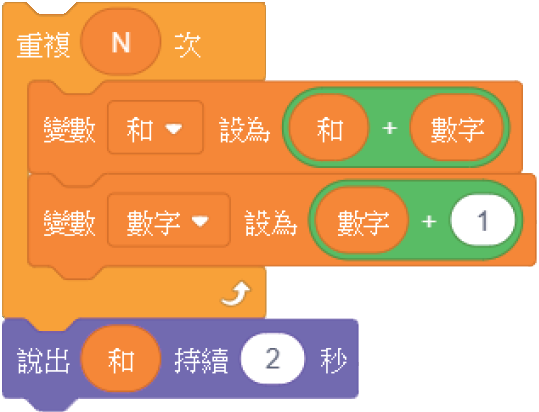 4
1
5
2
3
213
撰寫程式
依照流程圖的各步驟，寫出 Scratch 程式碼。
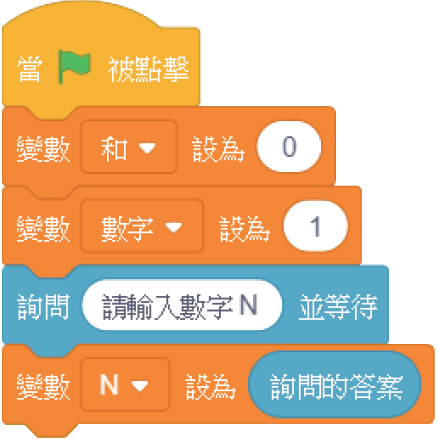 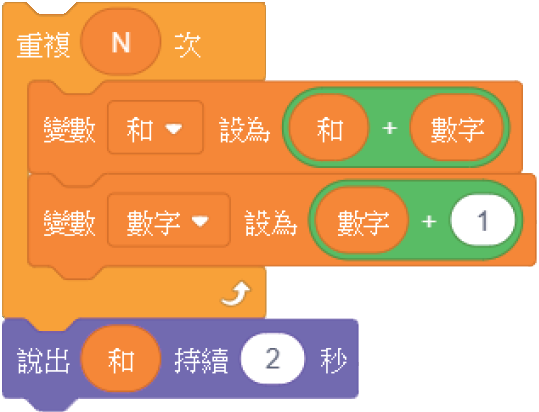 4
1
5
2
6
3
213
撰寫程式
依照流程圖的各步驟，寫出 Scratch 程式碼。
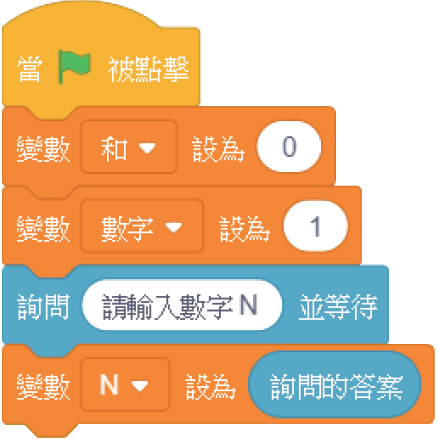 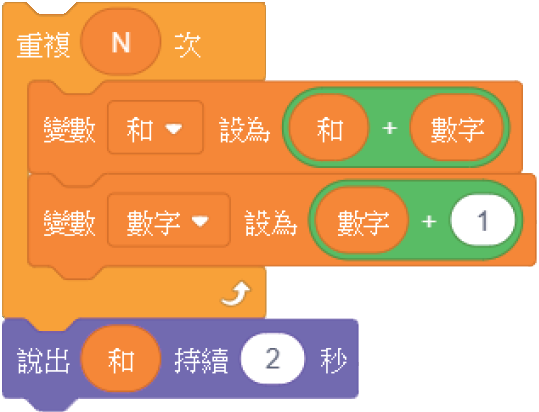 4
1
5
2
6
3
7
214
影片
Scratch計算篇─累乘計算
範　　例
試計算1×2×……×N的值。
214
問題分析
閱讀並分析題目，將問題拆解為輸入、處理、輸出三個階段，請寫出各階段相對應的內容。
設定初始值︰積設為 1，數字設為 1 。
階段
內容
輸入
處理
輸出
214
畫流程圖
將問題分析的內容，
依序畫成流程圖。
開始
積＝1
設定
初始值
數字＝1
輸入N值
214
畫流程圖
將問題分析的內容，
依序畫成流程圖。
重複N次
計
次
式
回
圈
積＝積×數字
數字＝數字＋1
輸出積
結束
213
撰寫程式
依照流程圖的各步驟，寫出 Scratch 程式碼。
問題解析
問題實作
(A)	如何將開始的積設為1？
用此積木，設定積的初始值為1。
1
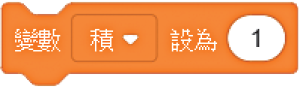 鍵入積的初始值0
213
撰寫程式
依照流程圖的各步驟，寫出 Scratch 程式碼。
問題解析
問題實作
(B)	如何將開始的數字設為1？
用此積木，設定數字的初始值為1。
2
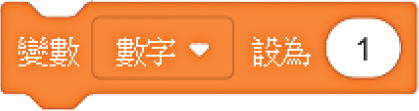 鍵入數字的初始值1
213
撰寫程式
依照流程圖的各步驟，寫出 Scratch 程式碼。
問題解析
問題實作
(C)	如何設定輸入N的值？
用此積木，設定輸入N的值。
3
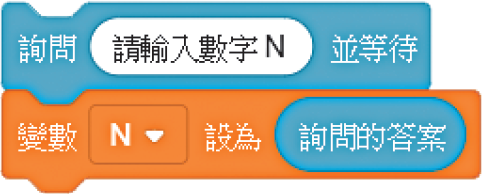 213
撰寫程式
依照流程圖的各步驟，寫出 Scratch 程式碼。
問題解析
問題實作
(D)	如何重複計算乘法N次？
用此積木，讓嵌入的程式　、　，重複執行N次。
4
5
6
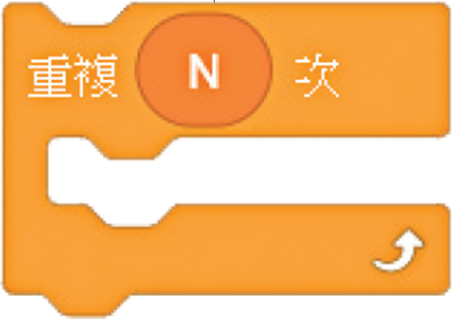 放入變數N，
重複執行N次
213
撰寫程式
依照流程圖的各步驟，寫出 Scratch 程式碼。
問題解析
問題實作
(E)	每次重複計算乘法時，如何讓積乘以數字？
執行時，讓積每次都乘以數字的數值。
5
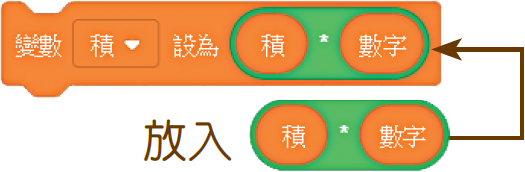 213
撰寫程式
依照流程圖的各步驟，寫出 Scratch 程式碼。
問題解析
問題實作
(F)	每次重複計算乘法時，如何讓數字增加1？
執行時，讓數字的數值每次增加1。
6
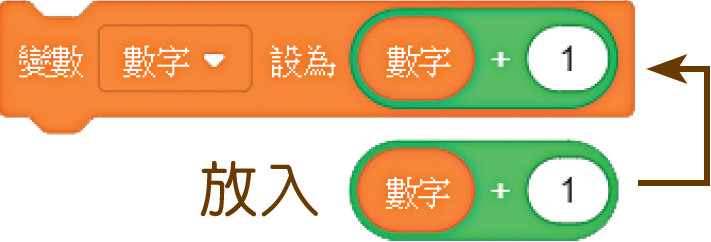 213
撰寫程式
依照流程圖的各步驟，寫出 Scratch 程式碼。
問題解析
問題實作
(G)	如何輸出積的數值？
用此積木，設定說出值的數值。
7
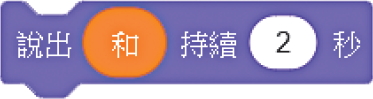 放入積的變數
215
撰寫程式
依照流程圖的各步驟，寫出 Scratch 程式碼。
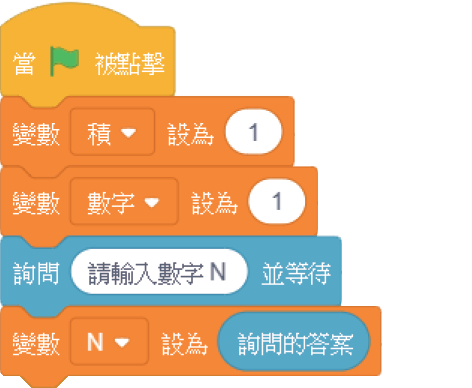 1
215
撰寫程式
依照流程圖的各步驟，寫出 Scratch 程式碼。
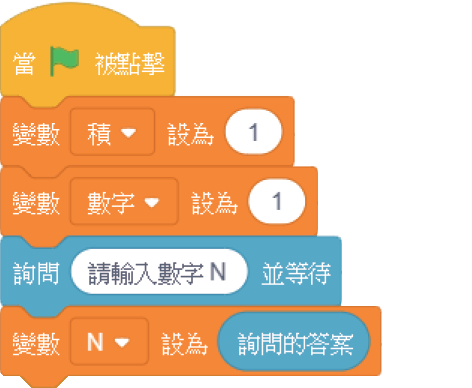 1
2
215
撰寫程式
依照流程圖的各步驟，寫出 Scratch 程式碼。
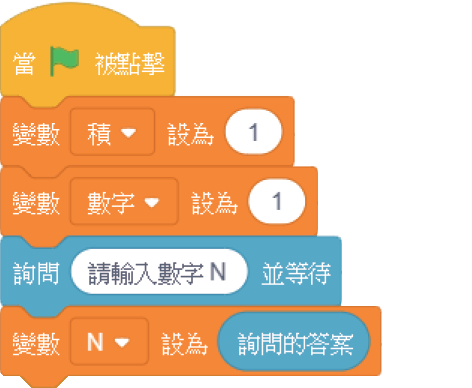 1
2
3
215
撰寫程式
依照流程圖的各步驟，寫出 Scratch 程式碼。
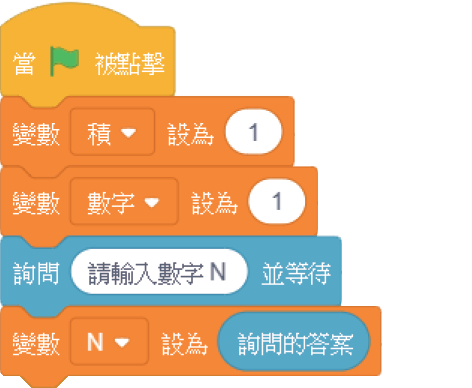 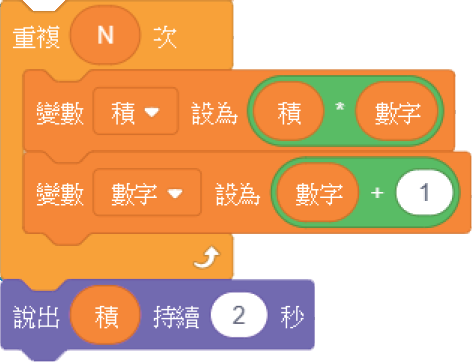 4
1
2
3
215
撰寫程式
依照流程圖的各步驟，寫出 Scratch 程式碼。
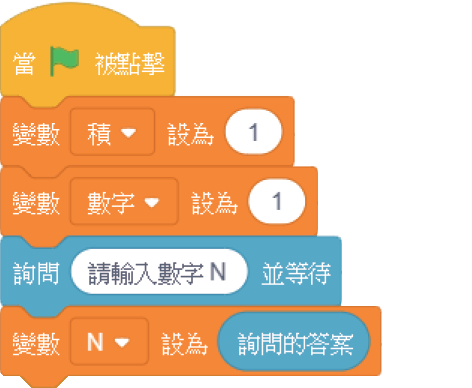 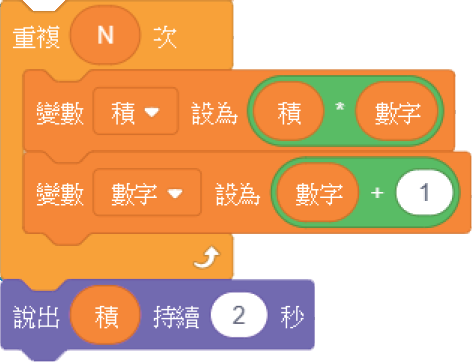 4
1
5
2
3
215
撰寫程式
依照流程圖的各步驟，寫出 Scratch 程式碼。
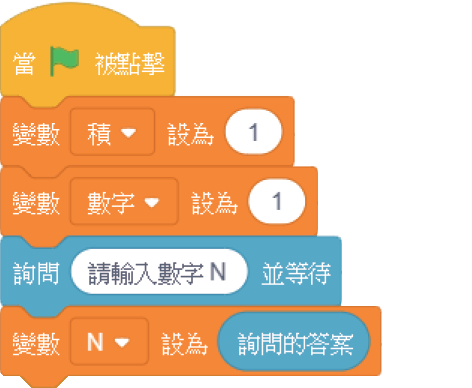 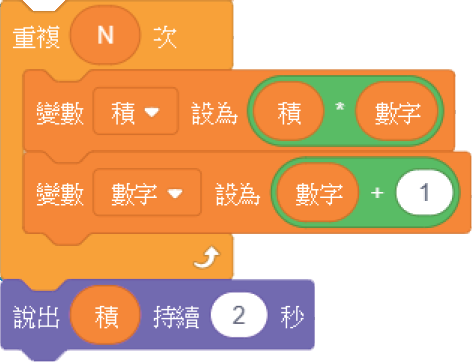 4
1
5
2
6
3
215
撰寫程式
依照流程圖的各步驟，寫出 Scratch 程式碼。
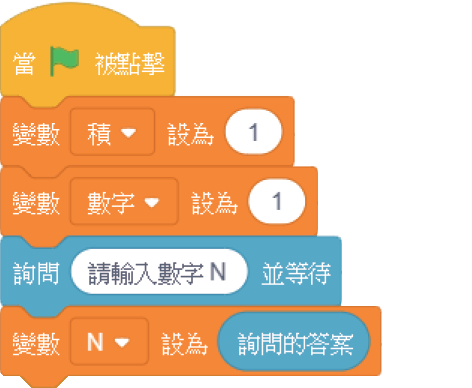 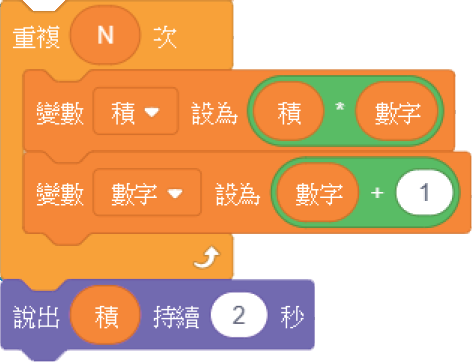 4
1
5
2
6
3
7
216
條件式迴圈―流程圖
例如：使用條件式迴圈的Scratch程式碼
判斷條件：
條件是六角形積木。
條件成立
條件判斷
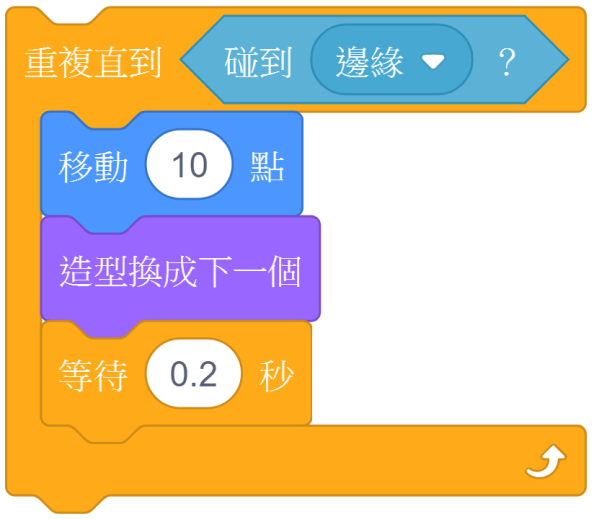 條件不成立
重複執行直到條件成立，跳過嵌入程式。
敘述
216
左右兩邊條件式要同時成立，運算結果才會成立。

左右兩邊條件式有一個成立，運算結果就會成立。

反向運算，當條件成立，運算結果為不成立；當條件不成立，運算結果為成立。
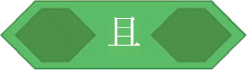 小知識
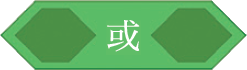 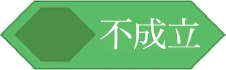 216
影片
Scratch計算篇–密碼驗證
範　　例
設計一個電腦系統的密碼驗證機制，條件如下。
1.	若第一次輸入密碼錯誤後，可再重複嘗試輸入兩次。
2.	若輸入三次密碼都錯誤，跳出使用者帳號被鎖定的訊息。
216
問題分析
閱讀並分析題目，將問題拆解為輸入、處理、輸出、判斷、輸出五個階段，請寫出各階段相對應的內容。
設定初始值：密碼設為137，次數設為1。
階段
內容
輸入
處理
輸出
判斷
輸出
217
畫流程圖
將問題分析的內容，
依序畫成流程圖。
開始
密碼＝137
設定
初始值
次數＝1
輸入密碼
217
畫流程圖
將問題分析的內容，
依序畫成流程圖。
是
輸入＝密碼
或
次數＝3
條件式迴圈
否
輸出密碼錯誤
次數＝次數＋1
輸入密碼
217
畫流程圖
條件不成立
將問題分析的內容，
依序畫成流程圖。
條件成立
輸出成功
進入系統
雙向選擇結構
輸入＝密碼
輸出帳號被銷定
結束
217
撰寫程式
依照流程圖的各步驟，寫出 Scratch 程式碼。
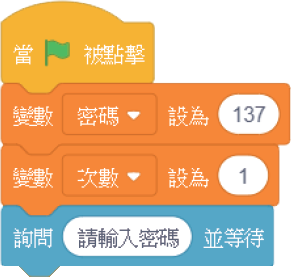 開始
密碼＝137
設定
初始值
次數＝1
輸入密碼
217
撰寫程式
依照流程圖的各步驟，寫出 Scratch 程式碼。
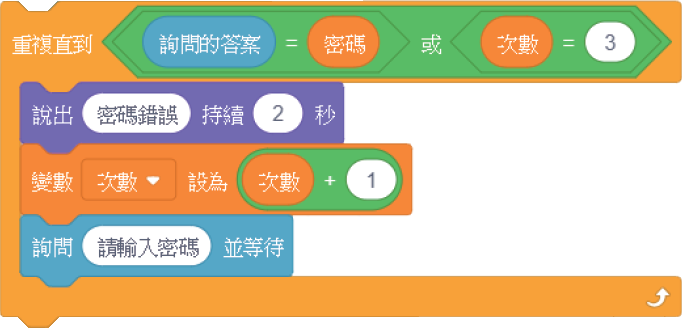 是
輸入＝密碼
或
次數＝3
條件式迴圈
否
輸出密碼錯誤
次數＝次數＋1
輸入密碼
217
撰寫程式
依照流程圖的各步驟，寫出 Scratch 程式碼。
條件
不成立
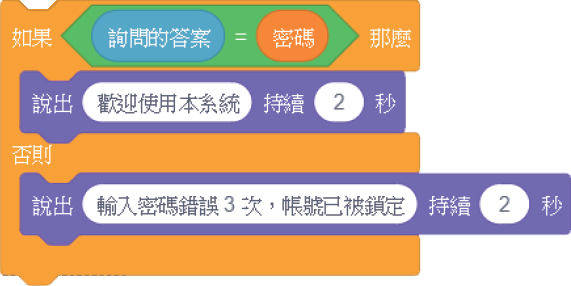 條件成立
輸出成功
進入系統
雙向選擇結構
輸入＝密碼
輸出帳號被銷定
結束